Риск-менеджмент.
Лимитирование. Диверсификация.
Риск-менеджмент – неотъемлемый атрибут работы на финансовых рынках. Без качественного управления капиталом удержаться на рынке маржинальной торговли невозможно. 

Для успешного трейдинга нужно уметь снижать риски в каждой сделке. 

Это позволит не только сберечь свои средства, но и приумножить их.
Правила управления капиталом базируются на следующих принципах:

Инвестируйте не более половины от общего капитала.

2. Инвестируйте в одну позицию менее 10-15% общего капитала.

3. Норма риска в каждой сделке должна быть менее 5% от общей суммы средств.

4. Открывать позицию по одной группе инструментов на сумму гарантийных взносов, составляющих менее 20-25% капитала.
В основе риск-менеджмента лежит целенаправленный поиск и организация работы по снижению степени риска, искусство получения и увеличения дохода (выигрыша, прибыли) в неопределенной хозяйственной ситуации.

Конечная цель риск-менеджмента соответствует целевой функции предпринимательства. Она заключается в получении наибольшей прибыли при оптимальном, приемлемом для предпринимателя соотношении прибыли и риска.
Риск-менеджмент представляет собой систему управления риском и экономическими, точнее, финансовыми отношениями, возникающими в процессе этого управления. Риск-менеджмент включает в себя стратегию и тактику управления.
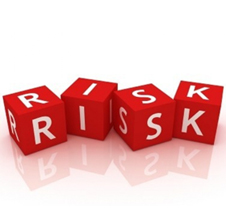 Под стратегией управления понимаются направление и способ использования средств для достижения поставленной цели.

Стратегия позволяет сконцентрировать усилия на вариантах решения, не противоречащих принятой стратегии, отбросив все другие варианты. 

После достижения поставленной цели стратегия как направление и средство ее достижения прекращает свое существование. 

Новые цели ставят задачу разработки новой стратегии.
Тактика - это конкретные методы и приемы для достижения поставленной цели в конкретных условиях. Задачей тактики управления является выбор оптимального решения и наиболее приемлемых в данной хозяйственной ситуации методов и приемов управления.
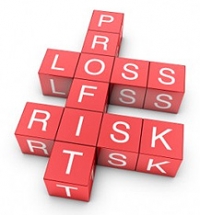 Риск-менеджмент как система управления состоит из двух подсистем: управляемой подсистемы (объекта управления) и управляющей подсистемы (субъекта управления).
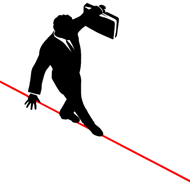 Объектом управления в риск-менеджменте являются: 

риск, рисковые вложения капитала и экономические отношения между хозяйствующими субъектами в процессе реализации риска. 

К этим экономическим отношениям относятся отношения между страхователем и страховщиком, заемщиком и кредитором, между предпринимателями (партнерами, конкурентами) и т.п.
.
Субъект управления в риск-менеджменте - это специальная группа людей (финансовый менеджер, специалист по страхованию, аквизитор, актуарий, андеррайтер и др.), которая посредством различных приемов и способов управленческого воздействия осуществляет целенаправленное функционирование объекта управления
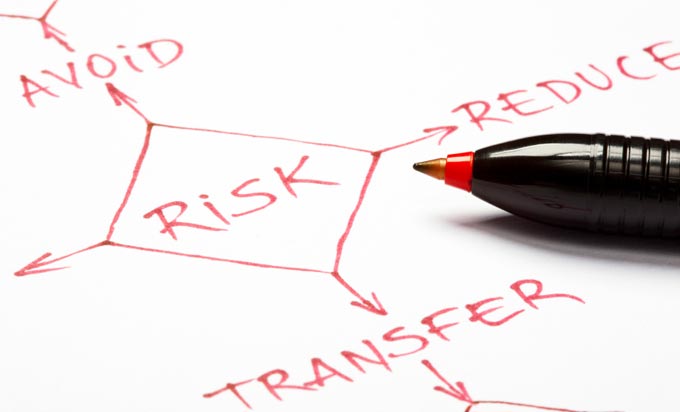 Любое решение основывается на информации. Важное значение имеет качество информации. Чем более расплывчата информация, тем неопределеннее решение. Качество информации должно оцениваться при ее получении, а не при передаче. Информация стареет быстро, поэтому ее следует использовать оперативно.
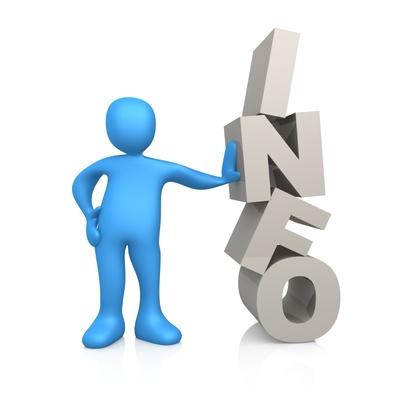 Лимитирование концентрации риска — это установление лимита. Этот метод используется обычно по тем видам рисков, которые выходят за пределы их допустимого уровня, т.е. по операциям, осуществляемым в зоне критического или катастрофического риска.
В предпринимательской деятельности лимитирование приме­няется чаще всего при продаже товаров в кредит, предоставле­нии займов, определении сумм вложения капиталов и т.п.
Другими примерами лимитирования с целью уменьшения кредитного риска являются:

    лимитирование доли кредитов с высокой категорией рис­ка в балансе кредитного портфеля;

    установление предельных нормативов риска проекта, свыше которых следует отказ в кредите.

Уменьшает кредитный риск лимитирование расходования заемщиком ссуженных средств.
Диверсификация - это распределение инвестируемых средств между различными объектами вложения, которые непосредственно не связаны между собой

На принципе диверсификации базируется деятельность инвестиционных фондов, которые продают клиентам свои акции, а полученные средства вкладывают в различные ценные бумаги, покупаемые на фондовом рынке и приносящие устойчивый средний доход.

Диверсификация позволяет избежать части риска при распределении капитала между разнообразными видами деятельности.
Однако диверсификация не может свести инвестиционный риск до нуля.

 Это связано с тем, что на предпринимательскую и инвестиционную деятельность хозяйствующего субъекта оказывают влияние внешние факторы, которые не связаны с выбором конкретных объемов вложения капитала, и, следовательно, на них не влияет диверсификация.

Внешние факторы затрагивают весь финансовый рынок, т.е. они влияют на финансовую деятельность всех инвестиционных институтов, банков, финансово-промышленных корпораций, а не на отдельные хозяйствующие субъекты.
Диверсификация деятельности для финансовой сферы:
использование возможностей получения дохода от различных финансовых операций, непосредственно не связанных друг с другом, например краткосрочных финансовых вложений, формирования кредитного портфеля, осуществления реального инвестирования, долгосрочных финансовых вложений и т. д.;
·
Работа одновременно на нескольких сегментах финансового рынка, когда неудача на одном из них может быть компенсирована успехами на других.

Диверсификация инвестиций предполагает предпочтение нескольким проектам относительно небольшой капиталоемкости перед программами, состоящими из единственного инвестиционного проекта, который, поглотив практически все резервы предприятия, не оставит возможности для маневра. 

Причем диверсификацию проектов инвестирования желательно осуществлять не только в отраслевой, но и в региональной направленности.
Диверсификация депозитного портфеля предусматривает размещение временно свободных денежных средств в нескольких банках. 

Обычно условия размещения денежных активов в различных банках существенно не различаются, поэтому при диверсификации депозитных вкладов снижается уровень депозитного риска, но уровень доходности депозитного портфеля фирмы при этом, как правило, не снижается.
Диверсификация кредитного портфеля направлена на снижение кредитного риска фирмы и предусматривает разнообразие покупателей продукции или услуг компании. 

Диверсификация валютного портфеля предусматривает выбор нескольких различных видов валют в процессе осуществления фирмой внешнеэкономических операций.

 В результате использования данного вида диверсификации компания имеет возможность минимизировать валютные риски.
Спасибо за Внимание